“Setmana de les malalties hepàtiques”
BARCELONA
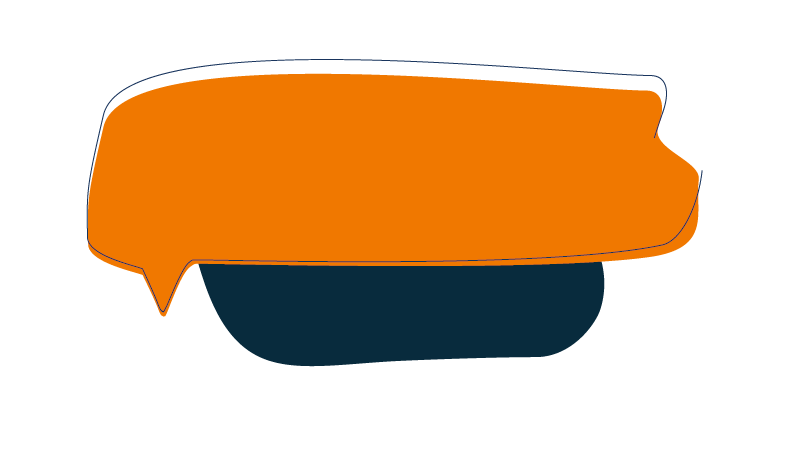 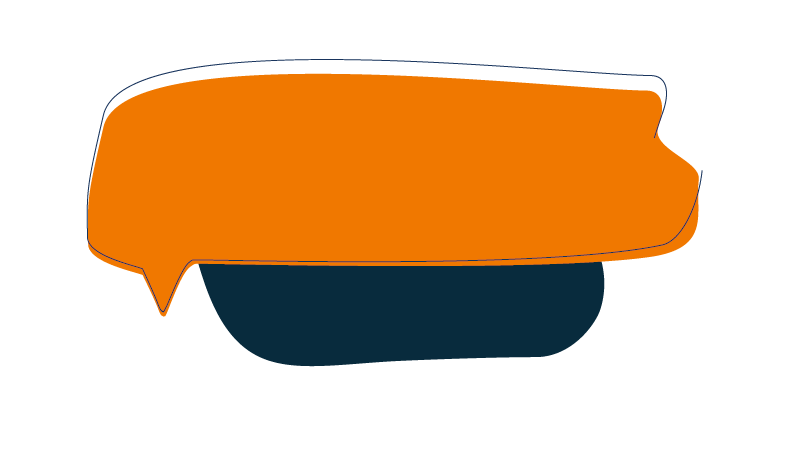 Dilluns
15 Gener
Dimarts
16 Gener
Hospital Vall d'Hebron
Hospital Del Mar
9:00-14:00h Cribado de enfermedad hepática
14.00-14.20 Inauguració Oficial
Dr. Joan Colom: Subdirector general de Drogodependències del Departament de Salut
Dr. Manolo Romero: Presidente de la AEEH
Dra. María Buti: Hospital Vall d’Hebron, Barcelona
Dr. Ramón Bataller: Hospital Clinic, Barcelona
Dr. Joan Carles Quer: Hospital Dr. Joan XXII,  Tarragona
Dra. Carmen Lopez:  Hospital Trueta, Girona
Dr. Carlos Aracil: Hospital Aranau Vilanova, Lleida
Dra. Montserrat Garcia-Retortillo
Hospital Clinic
9:00-14:00h Cribado de enfermedad hepática
Dra. Sabela Lens/ Dr. Xavi Forns
14.20-14.50 Conferencia
Hospital Vall d´Hebron

9:00-14:00h Cribado de enfermedad hepática
“Detección precoz de las enfermedades hepáticas en Cataluña”
Dr. Pere Gines: Hospital Clínic, Barcelona
14.50-15.30 Mesa Redonda
Hospital Sant Pau

9:00-14:00h Cribado de enfermedad hepática
Pacientes. Dra. Teresa Casanova. ASSCAT 
Medicina Primaria
Enfermería. Prof. Nuria Fabrelles. Universidad Barcelona
Trabajador comunitario: Dra. Camila Picchio. ISI Global
Hepatólogos: 
Dr. Joan Carles Quer: Hospital Dr. Joan XXII,  Tarragona
Dra. Carmen Lopez:  Hospital Trueta, Girona
Dr. Carlos Aracil: Hospital Aranau Vilanova, Lleida
Es distribuiran diferents estands on s'abordaran diferents temes (NASH, HVC, consum alcohol...) 
Realització de test 
Fullets i infografies sobre hàbits de vida saludables, dietes, programa d'exercici físic...
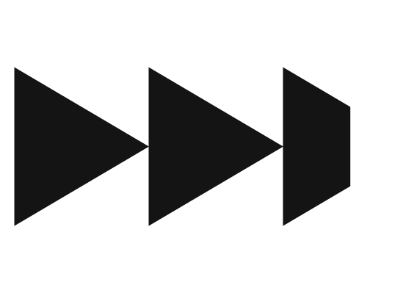 16 de gener:
Saló d'actes Escola Claret: Xerrades a 4t d'ESO (a les 9h), 1r de batxillerat (a les 10h) i 2n de batxillerat (a les 11.30 hores) 
Tema: "Saps com afecta el consum d'alcohol a el teu cos? Seyla de Francisco (infermera especialista en conductes addictives) i Eva M. Roman Abal (infermera H. Sant Pau).
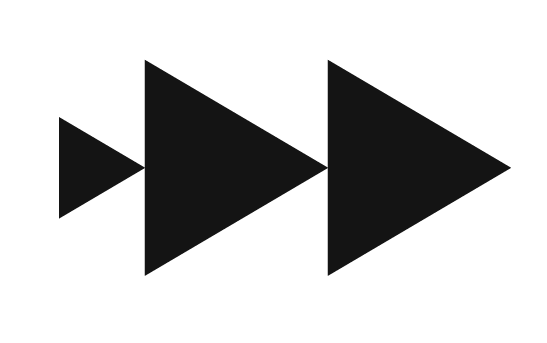 17 de gener: 
Sala d´actes antic covent de l´Hospital de Sant Pau. Projecte ESCOLAB: Xerrada.
 Tema: "Saps com afecta el consum d'alcohol al teu cos? els estudiants de la Institució Cultural del CIC (Fundació Coneixement i Cultura) a estudiants de batxillerat.
“Setmana de les malalties hepàtiques”
BARCELONA
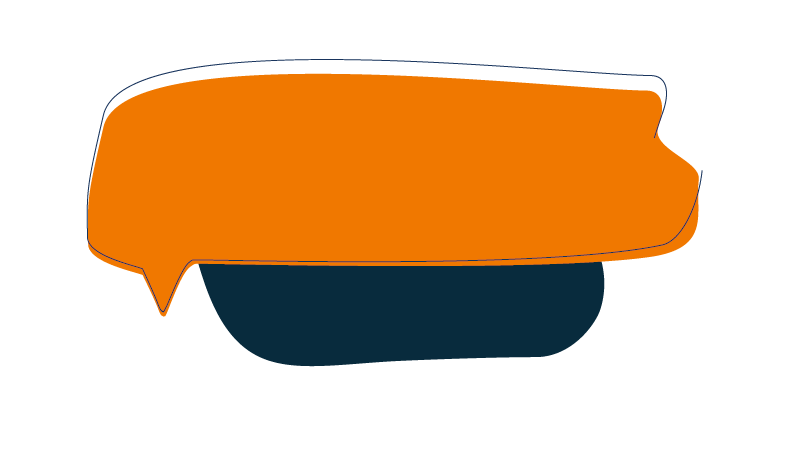 Dijous
18 Gener
Hospital Clinic
Acto de Clausura
14.00-14.30.-Conferencia
“Estado de la microeliminación de las hepatitis virales en Cataluña”
Dr. Joan Colom. Subdirector general de Drogodependències del Departament de Salut
14.30-15.20 Debate
 “Retos en salud hepática en Catalunya”
Moderadores: 
Dra. María Buti, Hospital Vall d’Hebron, Barcelona 
Dr. Ramón Bataller Hospital Clinic, Barcelona

Salud Publica: Prof. Jeff Lazarus. IES Global 
Nutrición: Suelen Souza, Danone
Adicción: Dr. Hugo Lopez. H. Clinic, Barcelona
Enfermos: Dra. Teresa Casanovas. ASSCAT
Primaria: Dr. Anttoni Sissó. CAPSE
Enfermería: Dra. Eva M. Román. H. Sant Pau, Barcelona
Hepatología: Dra. Montserrat García Retortillo. Parc Salut Mar, Barcelona
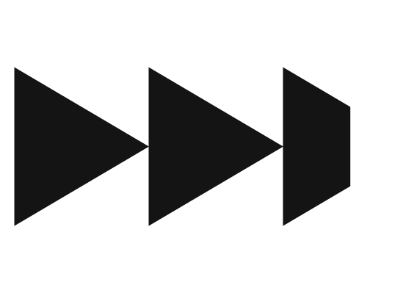 15.20-15.30 Clausura
Dr. Joan Colom. Subdirector general de Drogodependències del Departament de Salut
Dr. Alejandro Forner. Hospital Clinic, Barcelona.  Vicesecretario AEEH
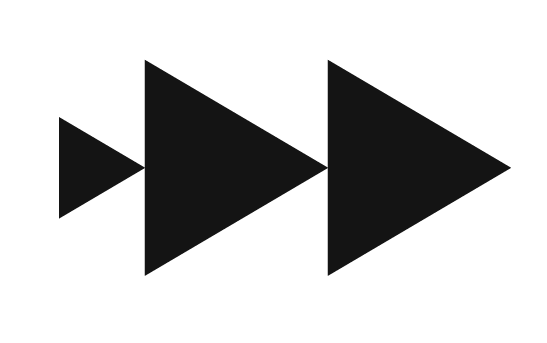 “Setmana de les malalties hepàtiques”
TARRAGONA
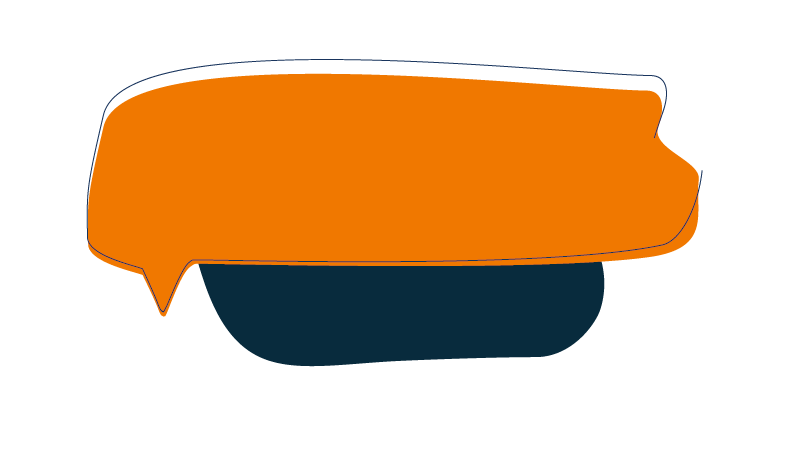 15-17 
Gener
Sessions simultànies als 12 centres d'Atenció Primària de referència de l'hospital, impartides per cadascun dels “referents en malalties hepàtiques” ja existents a cada centre.
Dr. Quer des d'Hepatologia i Dr. Daniel com a coordinador de Primària del grup
H. Joan XXIII-Tarragona
Sessió d'hospital amb tema: Les Malalties Hepàtiques
Emissió de missatges divulgatius relacionats amb la prevenció de les malalties hepàtiques als diferents mitjans de comunicació locals (periòdics, ràdio, televisió) durant tota la setmana.
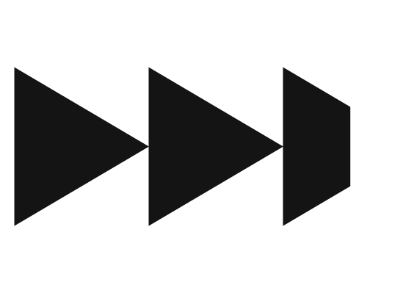 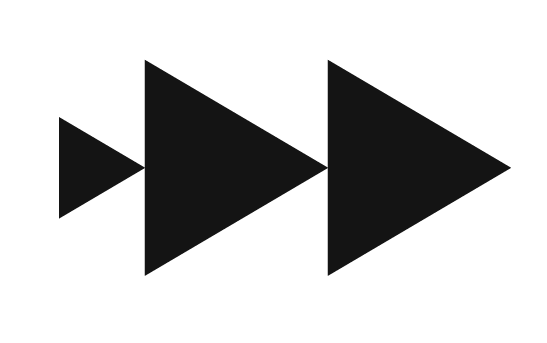 Ajuntament de Tarragona instal·larà a la Rambla Nova un estand expositor dirigit a fer divulgació de les malalties hepàtiques i la seva prevenció
“Setmana de les malalties hepàtiques”
LLEIDA
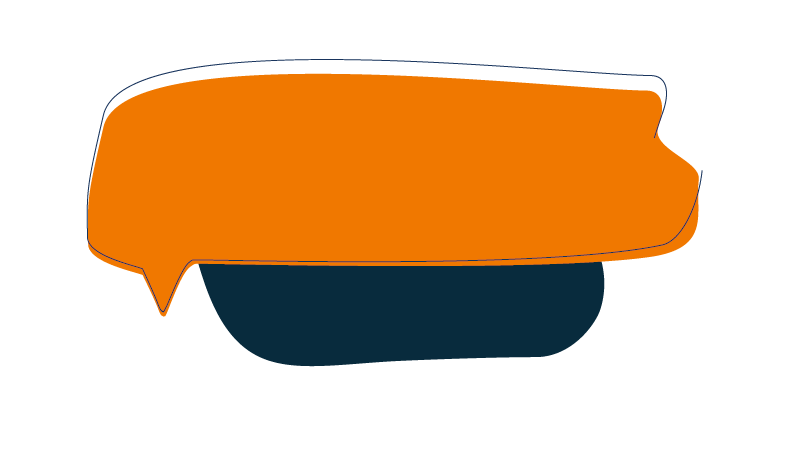 Dimecres
17 gener
Hospital Arnau Vilanova-Lleida
8:00h-15:00h Detección en directo de fibrosis y HCV/HCB
Lliurament de díptics divulgatius i informació addicional dels diferents aspectes de les malalties hepàtiques, a diferents punts de l'Hospital. Tests Ràpids de VHB/VHC i realització d'Elastografia 
Realització de test d'Elastografia
Fullets i infografies sobre hàbits de vida saludables, dietes, programa d'exercici físic...
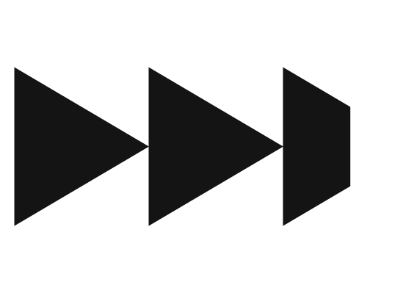 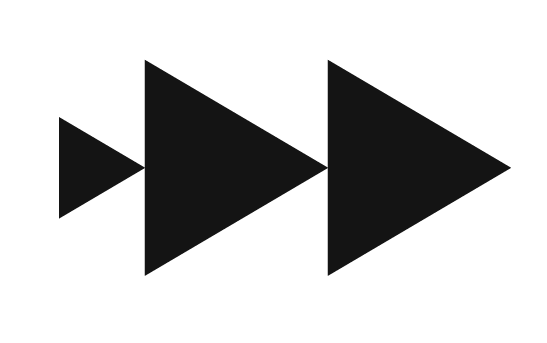 Divulgació de les diferents malalties hepàtiques més prevalents, incidint en les mesures de diagnòstic i prevenció a mitjans de comunicació locals (premsa digital i escrita) en diversos dies, amb el suport logístic del Gabinet de comunicació de l'hospital.
“Setmana de les malalties hepàtiques”
GIRONA
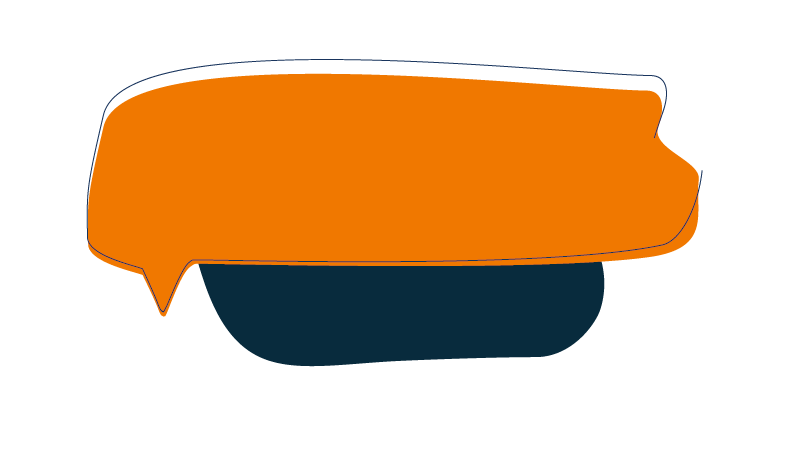 16-17 gener
Hospital Dr. Josep Trueta 

8:00h-15:00h Cribado de enfermedad hepática


 
Hospital Santa Caterina
 
8:00h-15:00h Cribado de enfermedad hepática
Dra. Carmen Lopez
Dr. Javier Pamplona
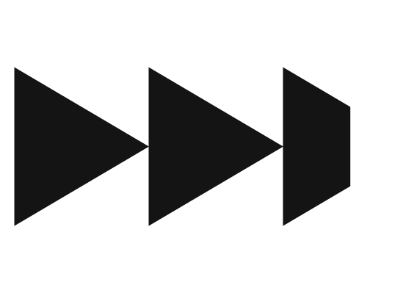 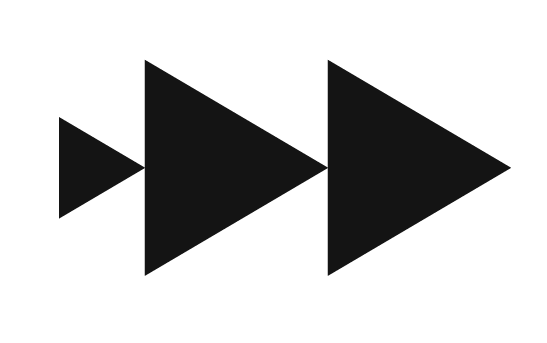 Ajuntament de Girona, promovera acciones de prevenció primari.
Programa salut i escola en los centres de secundaria para acer alguna charla sobre alcohol. 
la Directora enfermeria de Primaria: Sra. Sabench